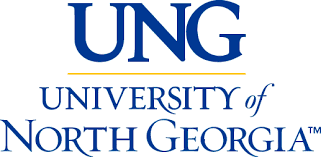 Michael Tuvlin & Jon Hager
“Are Prosecutors’ Actions Towards Police Officers Leading to De-Policing? A Qualitative Study of Georgia Police Officers Post-Rayshard Brooks’ Incident”
Background
Ferguson Effect


De-policing
Rayshard Brooks' Incident
Friday, June 12, 2020

Rayshard Brooks was observed asleep in his car at the Wendy’s drive-thru line 

Officers Garrett Rolfe and Devin Bronson responded to the Wendy’s 

After 40 minutes of interaction with Brooks, they asked him to perform field sobriety evaluations, which he failed

Brooks resisted when Officer Rolfe attempted to take him into custody and began fighting both officers
Rayshard Brooks’ Incident
Rayshard Brooks' Incident
Brooks resisted when Officer Rolfe attempted to take him into custody and began fighting both officers

Brooks took Officer Bronson’s taser and ran through the parking lot with Officer Rolfe in pursuit

Brooks turned and fired Officer Bronson’s taser at Officer Rolfe, who then drew his handgun and fired three times, striking Brooks twice

The Georgia Bureau of Investigation’s Officer Involved Shooting squad starts the investigation into the incident. Typically, the GBI will present its findings to the local district attorney, who then decides whether to present the case to the Grand Jury
Rayshard Brooks' Incident
Saturday, June 13, 2022

Protestors set the Wendy’s on fire and blocked the interstate

Mayor Keisha Lance Bottoms announced the resignation of Atlanta Police Chief Erika Shields

The Mayor announced to the media that Officer Rolfe should be fired and it was not a justified use of deadly force
Rayshard Brooks' Incident
June 14, 2020

Officer Rolfe was fired, and Officer Bronson placed on Administrative Leave

Fulton County District Attorney tells the media the shooting was unreasonable, and he would make a charging decision by Wednesday June 17, 2020
Rayshard Brooks' Incident
June 17, 2020

DA Howard brought 11 charges against Officer Rolfe (including felony murder) and two, lesser charges against Officer Bronson

The GBI releases a statement saying their investigation of the incident is not complete and they were not notified by the DA’s office that charges were going to be filed

Also, of interest in this case, DA Howard came in second earlier in the Summer during the primary for his re-election and faced a run-off later in the year
Rayshard Brooks’ Incident
June 17-20, 2020

An unprecedented number of uniform Atlanta Police officers did not show up for work (61% on June 17 and 65% on June 18)

Anecdotally, it was said that officers who did show up for work did not leave the precinct parking lots unless it was an emergency call

Reportedly, Atlanta Police asked for assistance from other agencies to help patrol the city and were turned down
Research Question
What effect did the Rayshard Brooks’ incident have on Georgia police officers with regard to use of force?
Methods
Sample
1: Recruitment: Georgia Association of Chiefs of Police

2. Demographic Information
Years of Experience
Current Position (Admin, Patrol, Investigative, FTO)
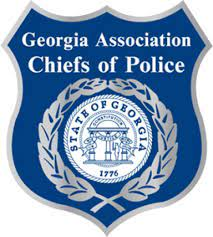 Methods (cont’t)
Procedure
1. Survey Monkey
Distributed by Director to all members

2. Likert Scale
Strongly Agree
Agree
Neither Agree nor Disagree
Disagree
Strongly Disagree
Survey Questions
1. I have knowledge of the police involved shooting of Rayshard Brooks in the City of Atlanta. If not, proceed to question #5.

2. My attitude has changed with regard to police use of force since the Rayshard Brooks’ incident.

3. The Rayshard Brooks’ incident changed my style of policing.
Survey Questions (con’t)
4. My attitude has changed with regard to using force since the Rayshard Brooks’ incident.

5. My attitude has changed with regard to using force.